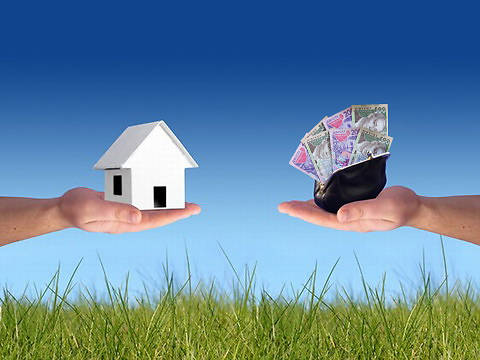 Demand and Supply
Demand and Supply
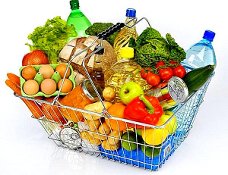 The demand for any commodity mainly depends on the price of that commodity. 

The other determinants include price of related commodities, the income of consumers, tastes and preferences of consumers, and the wealth of consumers.
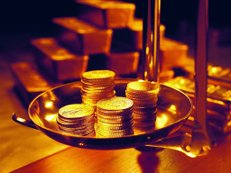 Demand and Supply
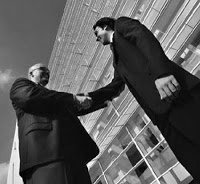 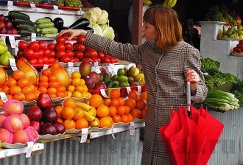 Hence the demand function can be written as
Dx = F (Px, Ps, Y, T, W)
where Dx represents demand for good x
Px is price of good X
Ps is price of related goods
Y is income
T refers to tastes and preferences of the consumers
W  refers to wealth of the consumer.
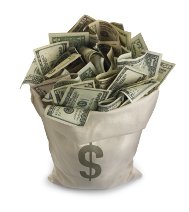 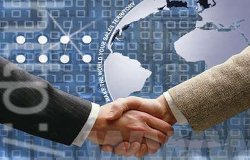 Law of Demand
The law of demand states that there is a negative or inverse relationship between the price and quantity demanded of a commodity over a period of time.
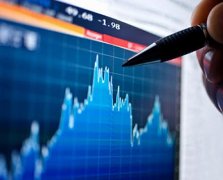 Law of Demand
Definition: Alfred Marshall stated that 
“ the greater the amount sold, the smaller must be the price at which it is offered, in order that it may find purchasers; or in other words, the amount demanded increases with a fall in price and diminishes with rise in price”. 

According to Ferguson, the law of demand is that the quantity demanded varies inversely with price.
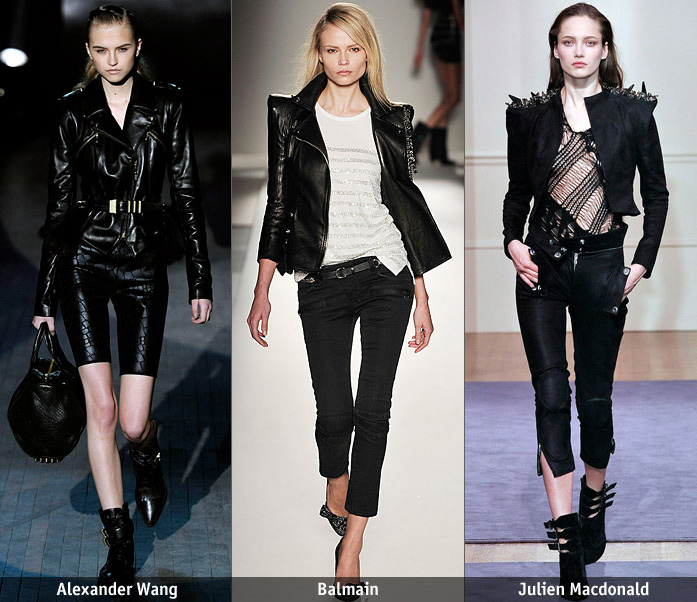 Factors determining demand
1. Tastes and preferences of the consumer
Demand for a commodity may change due to a change in tastes,
preferences and fashion. For example, the demand for dhoties has come down and demand for trouser cloth and jeans has gone up due to change in fashion.
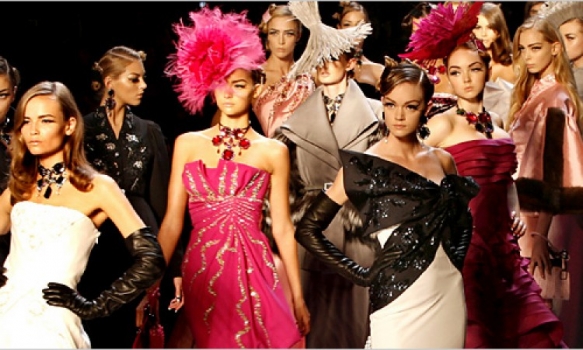 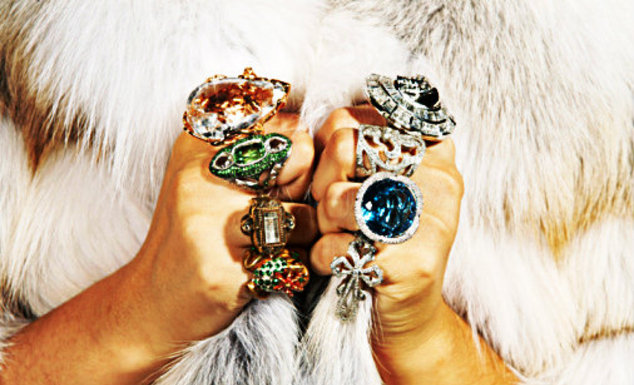 Factors determining demand
2. Income of the consumer
When the income of the consumer increases, more will be demanded. Therefore, we can say that as income increases, other things being equal, the demand for a commodity also increases. 
Comforts and luxuries 
belong to this category.
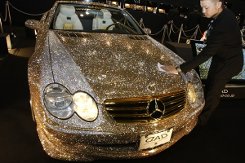 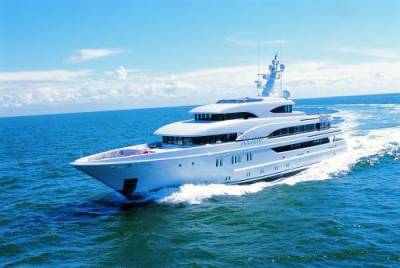 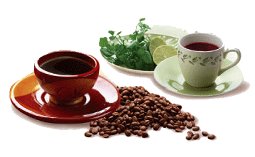 Factors determining demand
3. Price of substitutes
Some goods can be substituted for other goods. For example, tea and coffee are substitutes. If the price of coffee increases while the price of tea remains the same, there will be increase in the demand for tea and decrease in the demand for coffee. The demand for substitutes moves in the opposite direction.
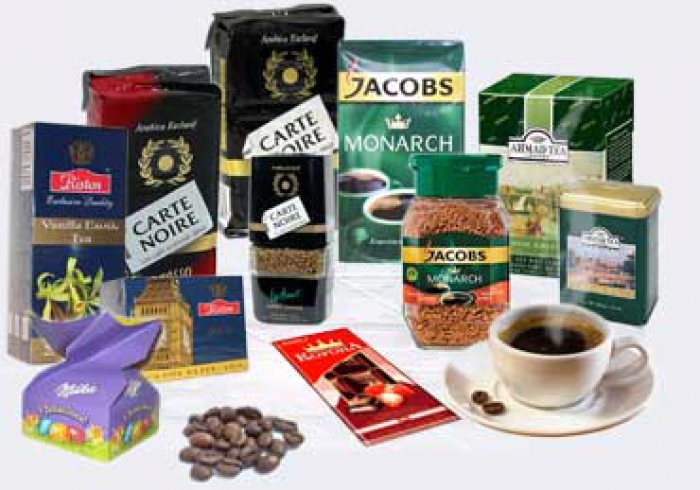 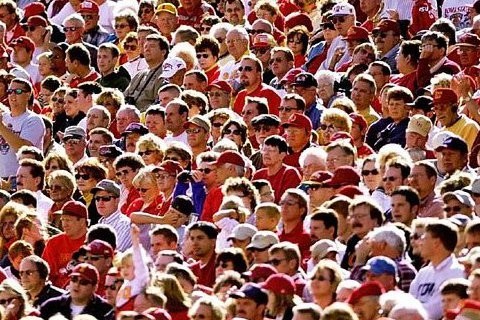 Factors determining demand
4. Number of consumers
Size of population of a country is an important determinant of
demand. For instance, larger the population, more will be the demand, for certain goods like food grains, and pulses etc. When the number of consumers increases, there will be greater demand for goods.
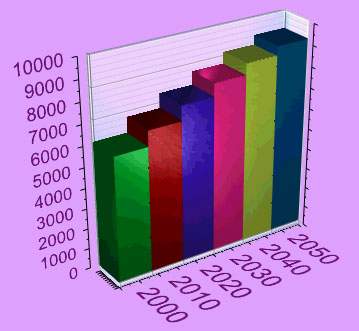 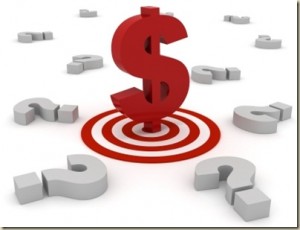 Factors determining demand
5. Expectation of future price change
If the consumer believes that the price of a commodity will rise in
the future, he may buy a larger quantity in the present. Suppose he
expects the price to fall, he may defer some of his purchases to a future
date.
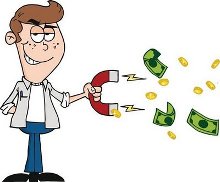 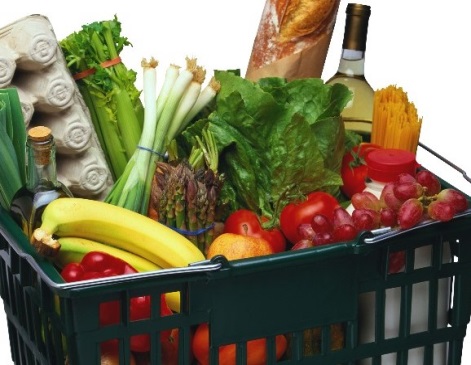 Factors determining demand
6. Distribution of income
Distribution of income affects consumption pattern and hence the demand for various goods. 
If the government attempts redistribution of income to make it equitable, the demand for luxuries will decline and
the demand for necessities of life will increase.
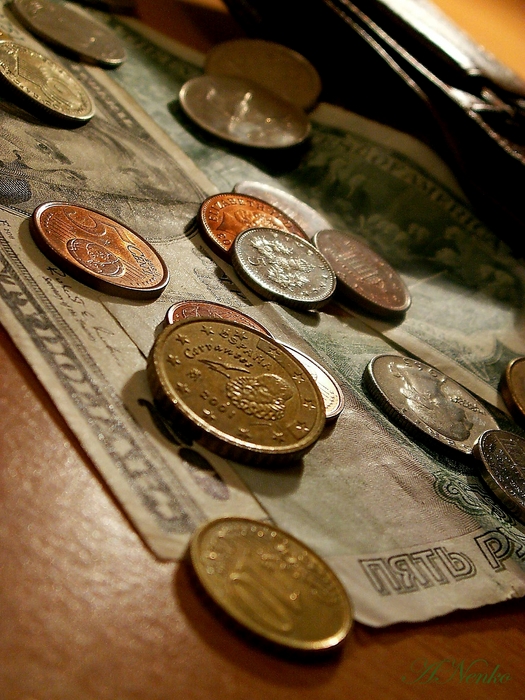 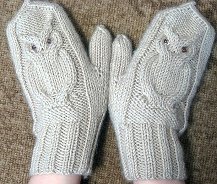 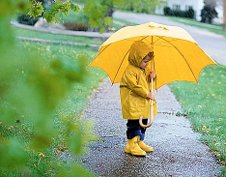 Factors determining demand
7. Climate and weather conditions
Demand for a commodity may change due to a change in climatic conditions. For example, during summer, demand for cool drinks, cotton clothes and air conditioners will increase. In winter, demand for woollen clothes increases.
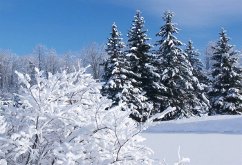 Factors determining demand
8. State of business

During boom, demand will expand and during depression demand
will contract.
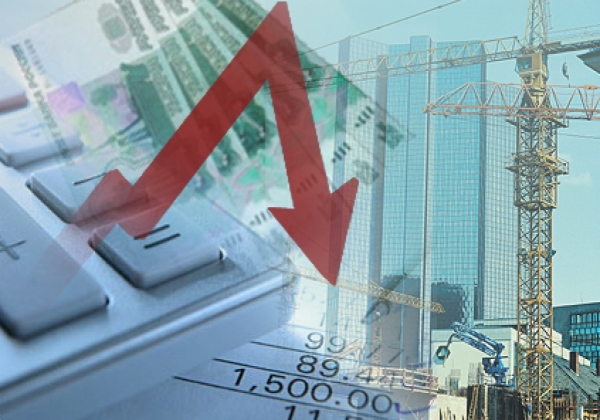 Factors determining demand
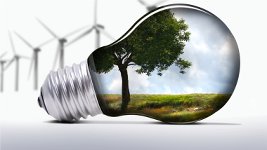 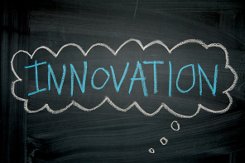 9. Consumer Innovativeness
When the price of wheat flour or price of electricity falls, the
consumer identifies new uses for the product. It creates new demand
for the product.
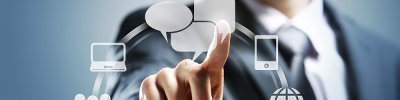 Elasticity of Demand
The law of demand explains that demand will change due to a
change in the price of the commodity. But it does not explain the rate at which demand changes to a change in price. 
The concept of elasticity of demand measures the rate of change in demand.
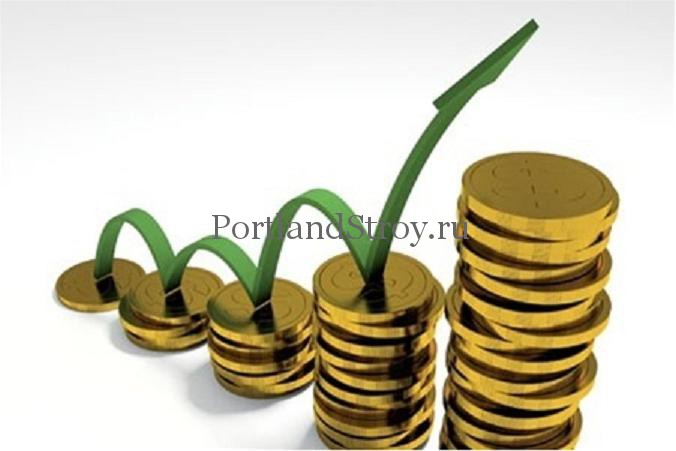 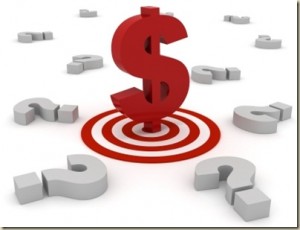 Types of Elasticity of Demand
1. Price elasticity of demand;
2. Income elasticity of demand; 
3. Cross-elasticity of demand
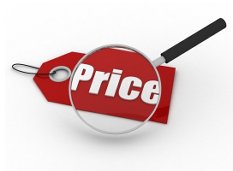 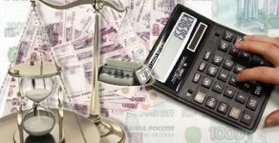 Price elasticity of demand
“The degree of responsiveness of quantity demanded to a change
in price is called price elasticity of demand”
Price elasticity of demand = Percentage change in quantity demanded / Percentage change in price
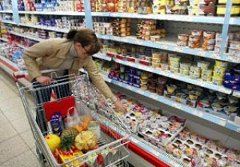 Price elasticity of demand
Symbolically,
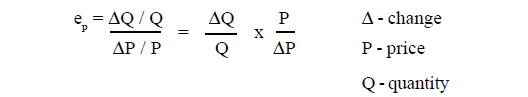 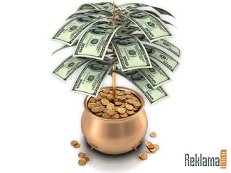 Income elasticity of demand
Income elasticity of demand is the degree of responsiveness of
demand to the change in income.

ey = Percentage change in quantity demanded / Percentage change in income
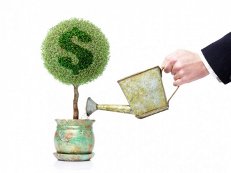 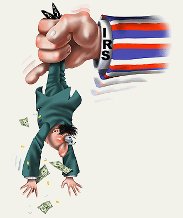 Cross-elasticity of demand
The responsiveness of demand to changes in prices of related goods is called cross-elasticity of demand (related goods may be substitutes or complementary goods). 
In other words, it is the responsiveness of demand for commodity x to the change in the price of commodity y.

ec = Percentage change in the quantity demanded of commodity X / Percentage change in the price of commodity y
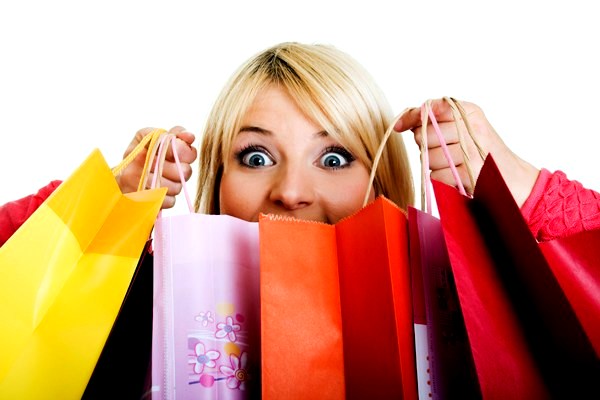 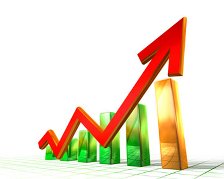 Factors determining elasticity of demand:
nature of the commodity, 
uses of commodity, 
existence of substitutes, 
postponement of demand, 
amount of money spent, 
habits, 
range of prices of commodity.
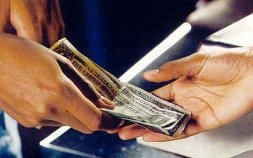 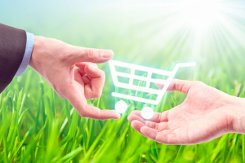 Importance of Elasticity of demand
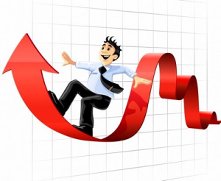 1. Price discrimination

If the demand for a product has different elasticities in different
markets, then the monopolist can fix different prices in different markets.
This price discrimination is possible due to different price elasticities.
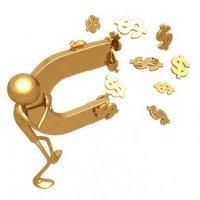 Importance of Elasticity of demand
2. Levy of taxes
The government will get higher revenue if tax is increased on goods having inelastic demand. Conversely, the government, will get lower revenue if tax is increased on goods having elastic demand.
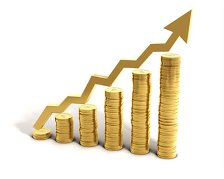 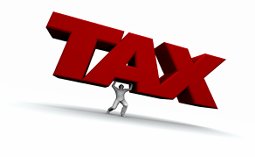 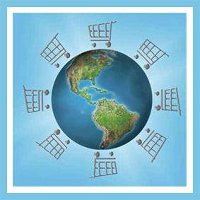 Importance of Elasticity of demand
3. International Trade
Terms of trade refer to the rate at which domestic commodities
are exchanged for foreign commodities. The terms of trade will be favourable to a country if its exports enjoy inelastic demand in the world market.
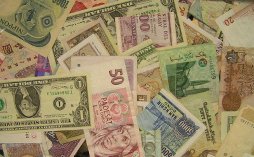 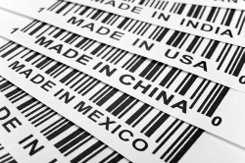 Importance of Elasticity of demand
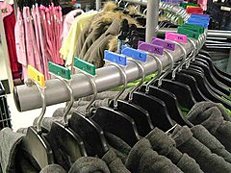 4. Determination of volume of output
Volume of goods and services must be produced in accordance with the demand for the commodity. When the demand is inelastic, the producer will produce more goods to take the advantage of higher prices. 
Hence the nature of elastic and inelastic demand helps in the determination of the volume of output.
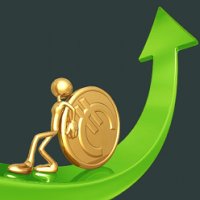 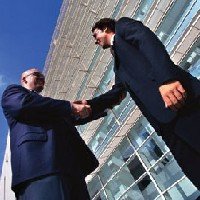 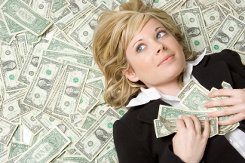 Importance of Elasticity of demand
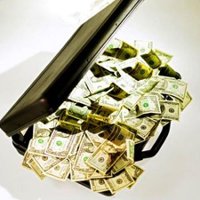 5. Fixation of wages for labourers
If the demand for workers is inelastic, efforts of trade unions to
raise wages of the workers will be successful. On the other hand, if the
demand for labour is elastic, they may not succeed in increasing the
wage rate by trade union activity.
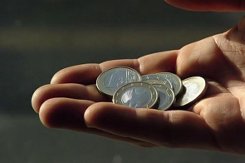 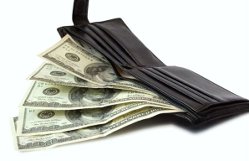 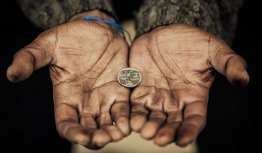 Importance of Elasticity of demand
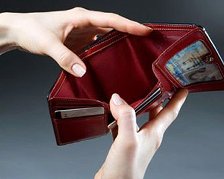 6. Poverty in the midst of plenty
The concept of elasticity of demand explains the paradox of poverty
i.e. poverty in the midst of plenty. For example, bumper crop of food
grains should bring agricultural prosperity but if the demand for food
grains is inelastic, the agriculturist will be the loser if low price is paid.
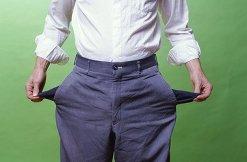 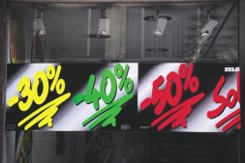 LAW OF SUPPLY
Supply means the goods offered for sale at a price during a specific period of time. It is the capacity and intention of the producers to produce goods and services for sale at a specific price.

The supply of a commodity at a given price may be defined as the  amount of it which is actually offered for sale per unit of time at that price.
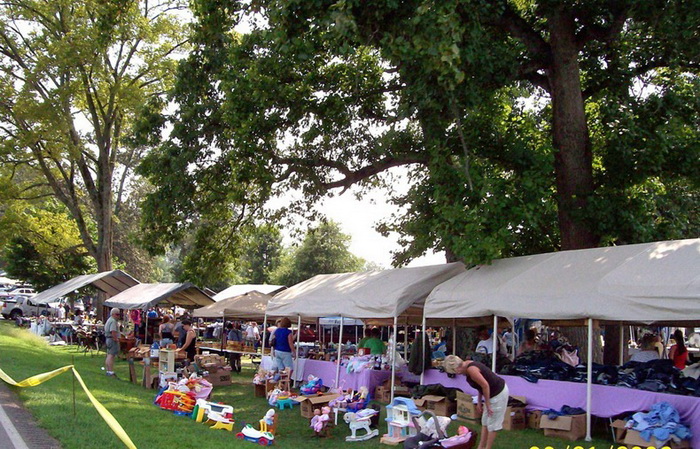 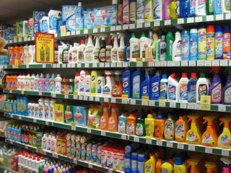 LAW OF SUPPLY
The law of supply establishes a direct relationship between price and supply. 
Firms will supply less at lower prices and more at higher prices. 
“Other things remaining the same, as the price of commodity rises, its supply expands and as the price falls, its supply contracts”.
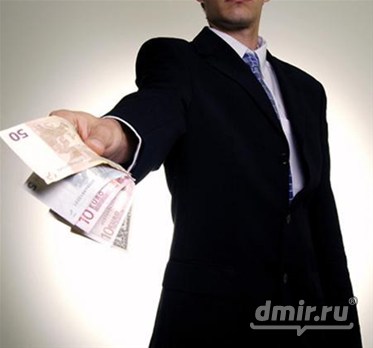 Factors determining supply
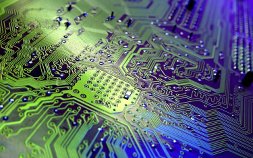 Production technology

State of production technology affects the supply function. If advanced technology is used in the country, large scale production is possible. Hence supply will increase. Old technology will not increase the supply.
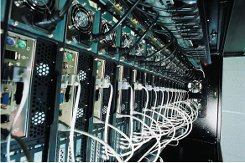 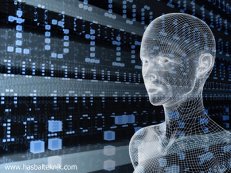 Factors determining supply
2. Prices of factors
When the prices of factors rise, cost of production will increase.
This will result in a decrease in supply.
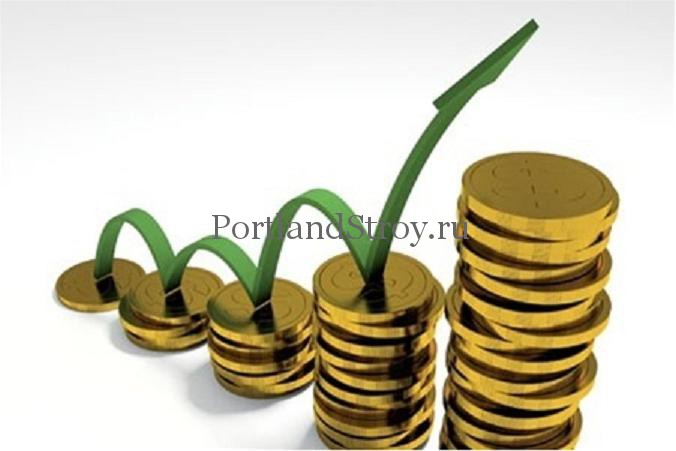 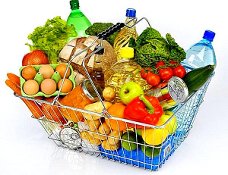 Factors determining supply
3. Prices of other products
Any change in the prices of other products will influence the supply.
An increase in the price of other products will influence the producer to shift the production in favour of that product. Supply of the original product will be reduced.
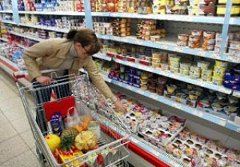 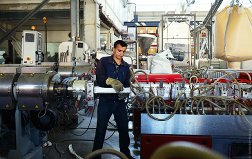 Factors determining supply
4. Number of producers or firms
If the number of producers producing the product increases, the supply of the product will increase in the market.
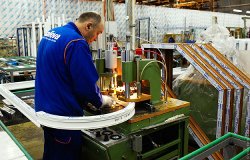 Factors determining supply
5. Future price expectations

If producers expect that there will be a rise in the prices of products in future, they will not supply their products at present.
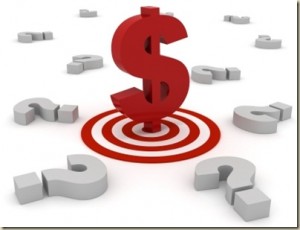 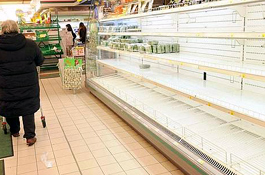 Factors determining supply
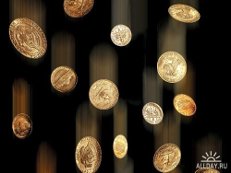 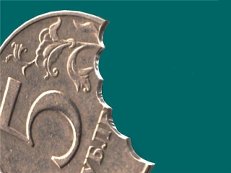 6. Taxes and subsidies
If tax is imposed by the government on the inputs of a commodity, cost of production will go up. Supply will be reduced. When subsidy is given to the producer, it will encourage them to produce and supply more. Subsidy means a part of the cost of a commodity will be borne by the government.
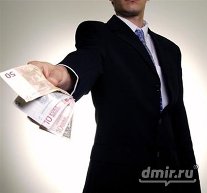 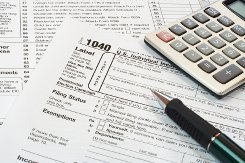 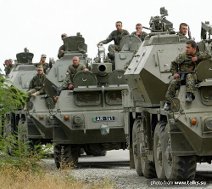 Factors  determining  supply
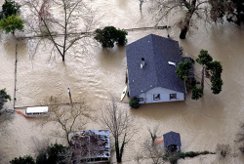 7. Non-economic factors
Non-economic factors like, war, political climate and natural calamities create scarcity in supply.
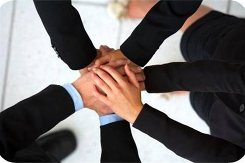 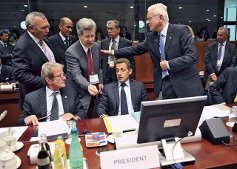 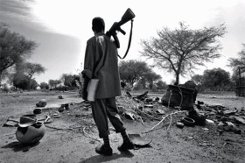 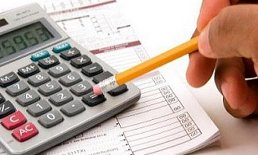 Elasticity of Supply
The law of supply tells us that quantity supplied will respond to a change in price. The concept of elasticity of supply explains the rate of change in supply as a result of change in price.
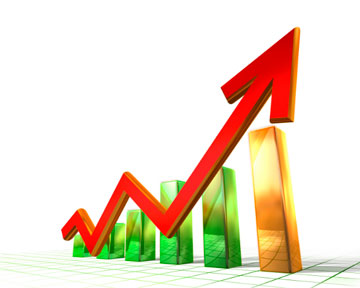 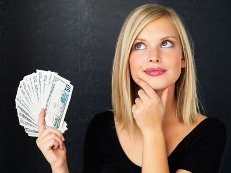 Elasticity of Supply
It is measured by the formula mentioned below
Elasticity of supply = Proportionate change in quantity supplied / Proportionate change in price
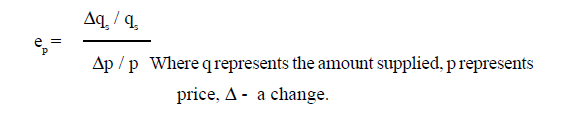 Factors determining elasticity of supply
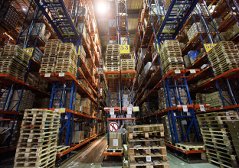 The following factors will influence the elasticity of supply:
1. Changes in cost of production
2. Behaviour pattern of producers
3. Availability of facilities for expanding output.
4. Supply in the short and long period.
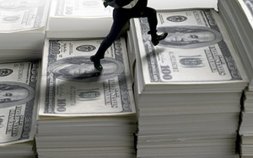 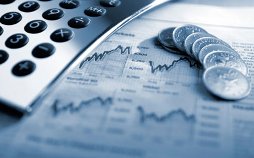